Авторы:
Илья Исхаков 
Виктория Пилюгина
Delmmeto
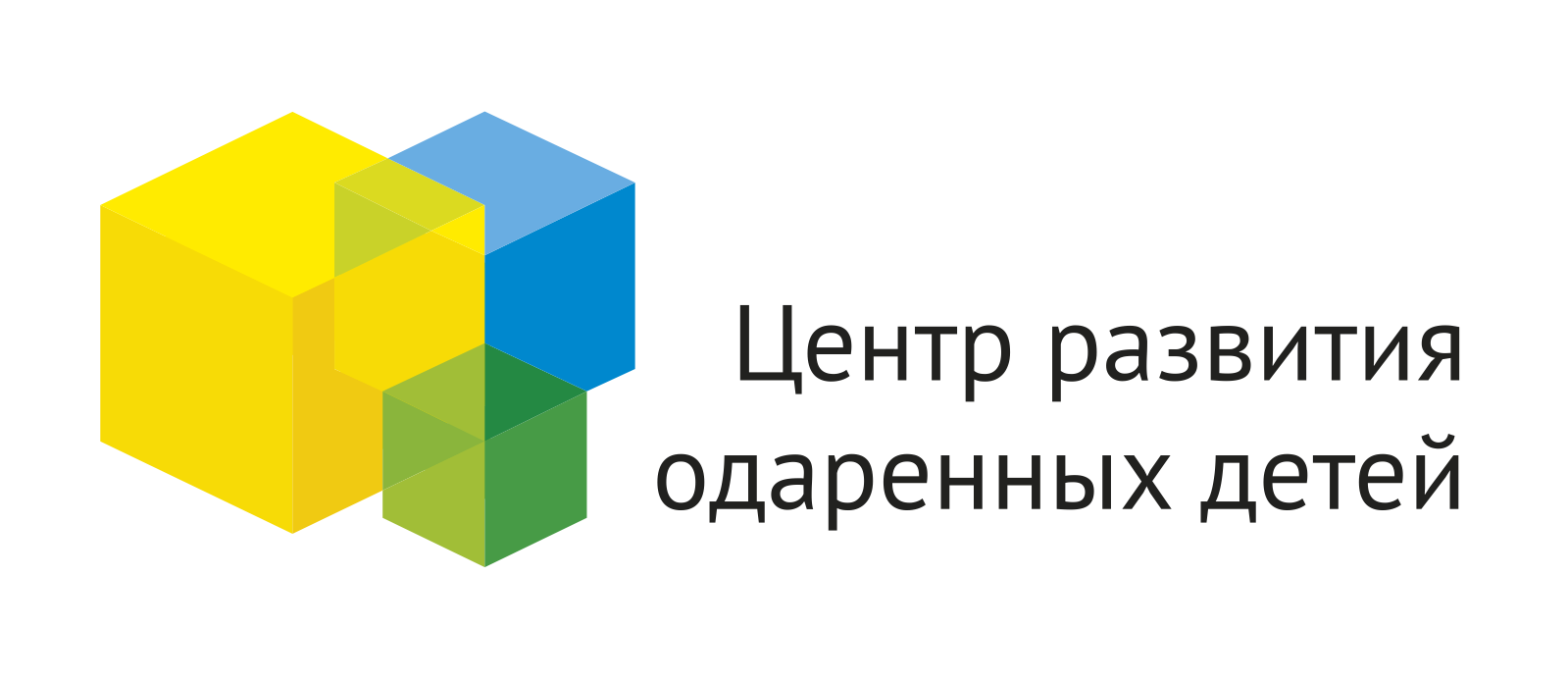 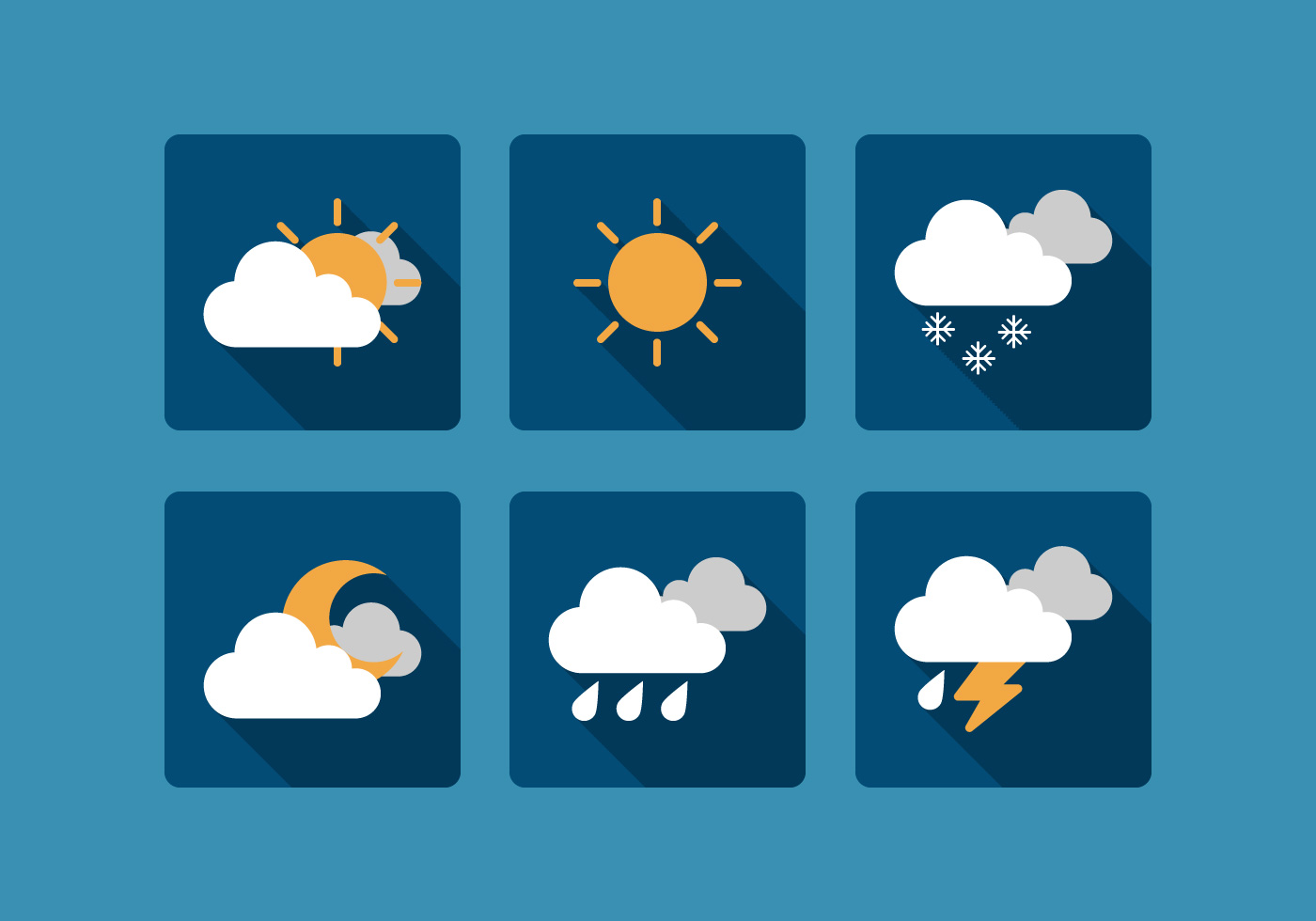 Актуальность
Сейчас большинству источников данных о погоде не хватает информации  про мониторинг загрязнения окружающей среды.

Наш сайт будет собирать информацию по погодным явлениям и анализировать их, что позволит проводить мониторинговые исследования в изменении климата Калининградской области.

Наш сайт также будет собирать информацию об мониторинге загрязнения окружающей среды.
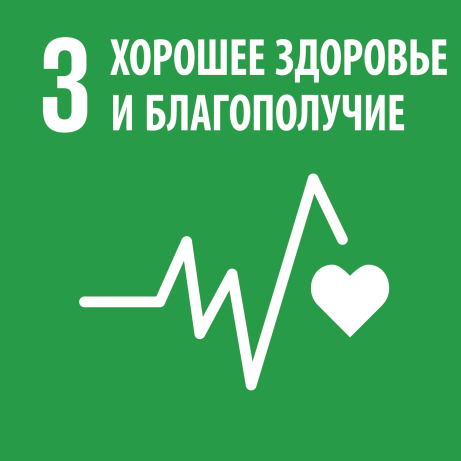 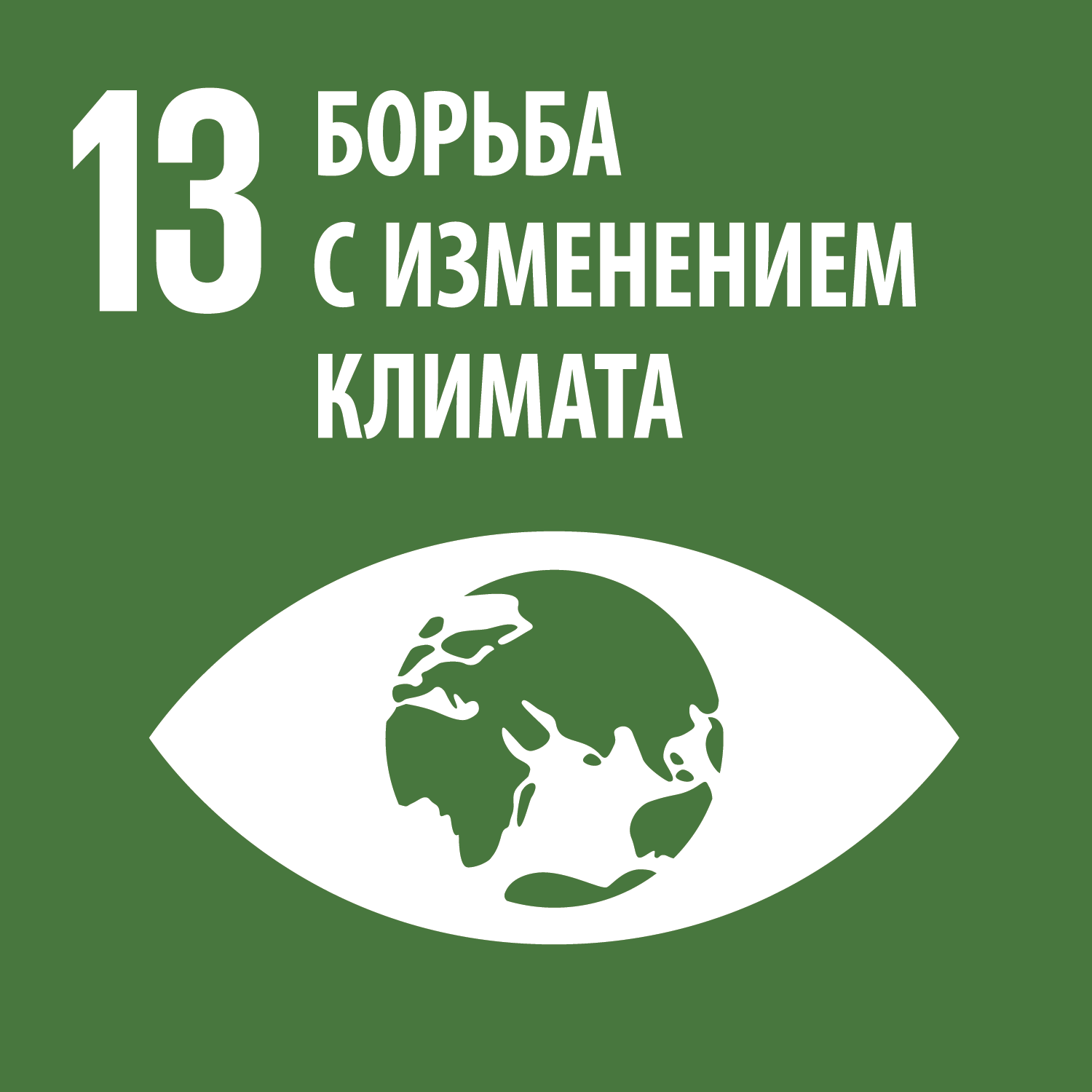 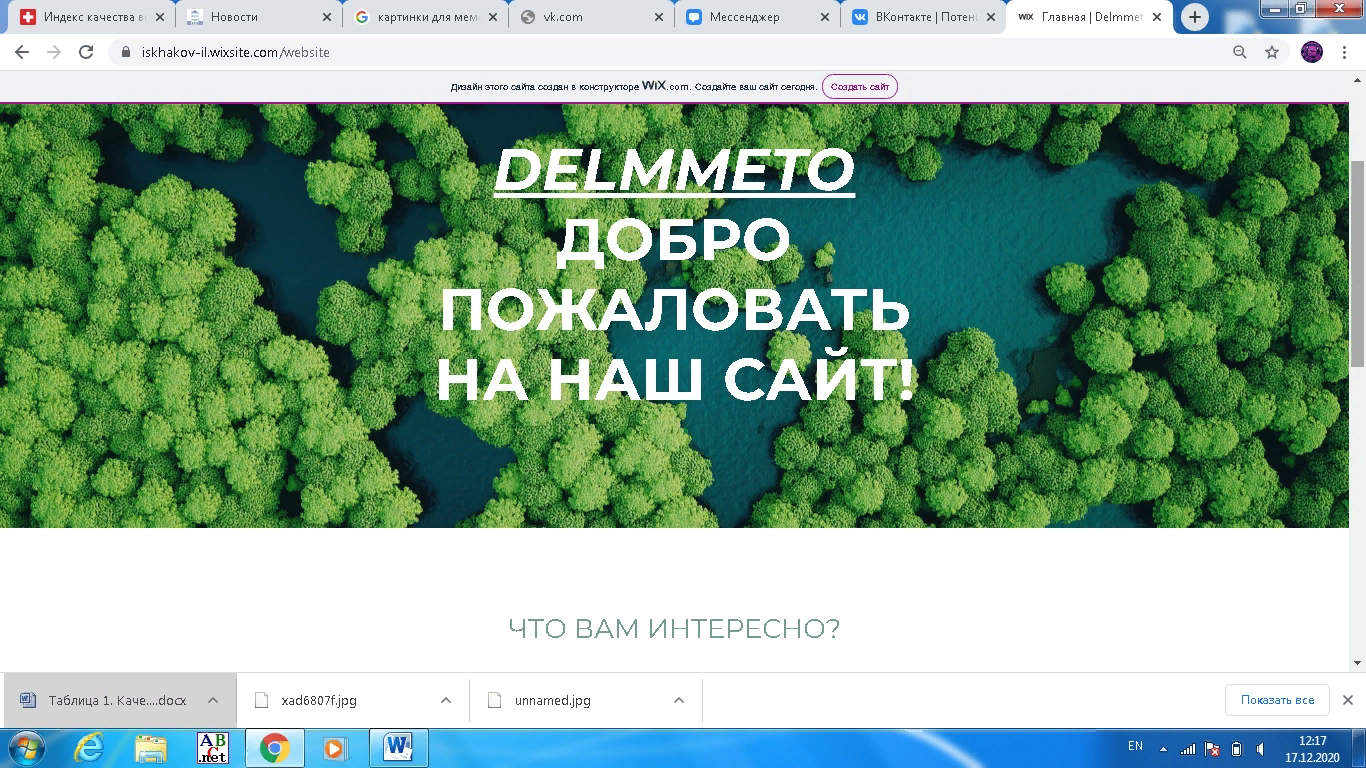 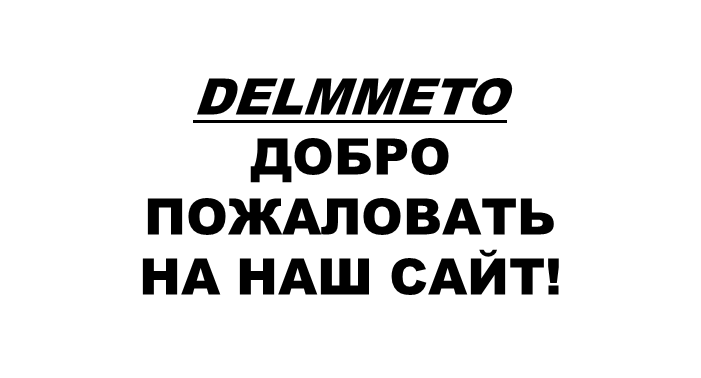 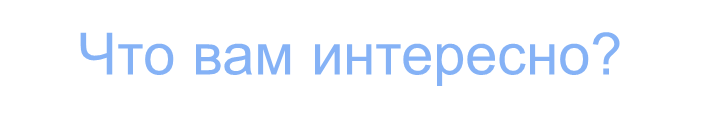 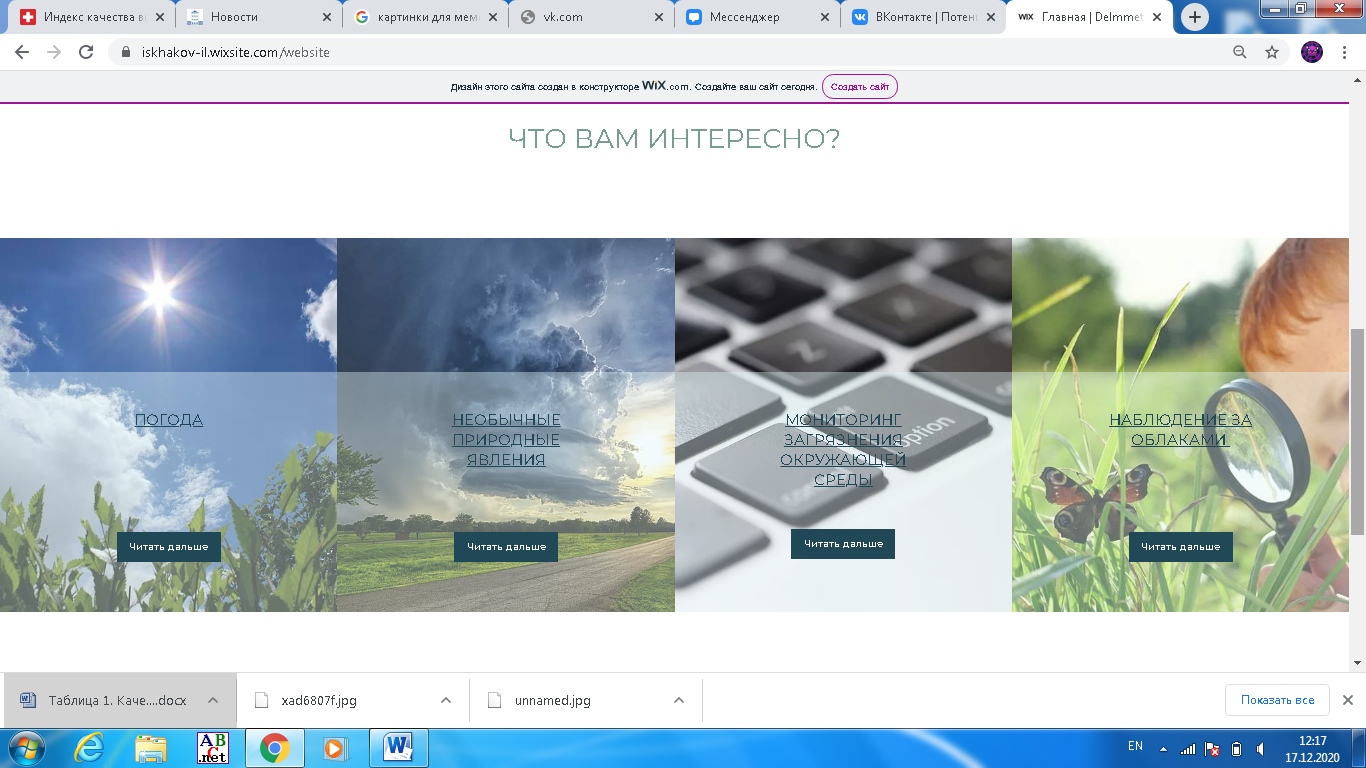 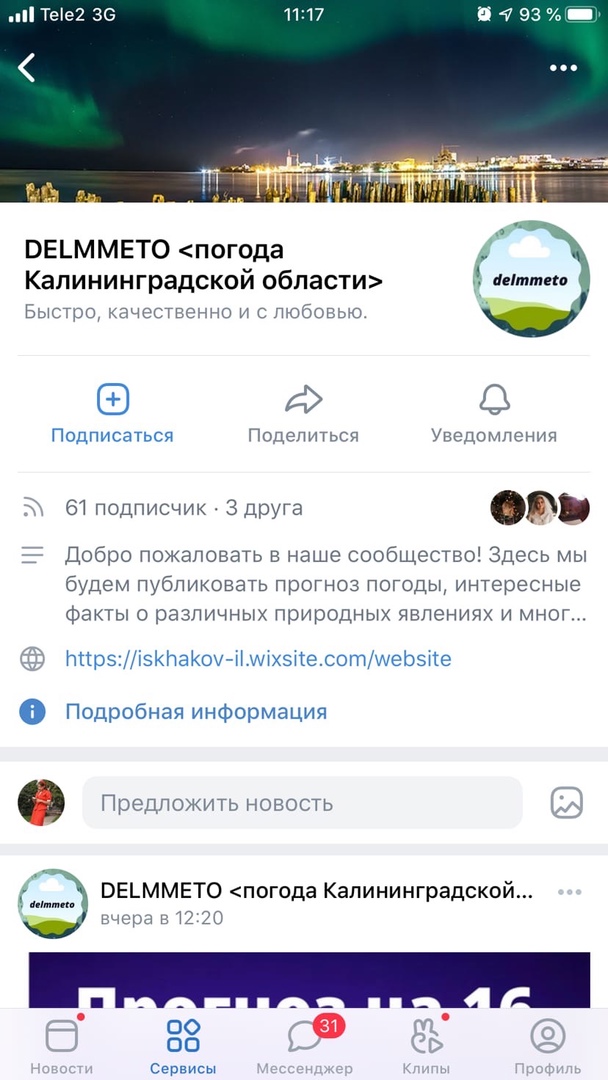 Социальные Сети
Мы создали специальный паблик в Вконтакте в котором публикуем прогноз погоды и интересные факты. Этот паблик нужен для того, чтобы рассказывать людям погоду и направлять на наш официальный сайт
Delmmeto
Цель:
Создание сайта с максимальным наполнением информации, ежедневное обновление с целью информирования жителей Калининградской области об изменениях климата и экологической обстановки.
Задачи:
Создать единый контент с необходимой информацией:
температура, природные, явления, атмосферные изменения 
Ведение группы в Вк
оптимизировать для различных устройств
Delmmeto
Delmmeto
Примеры контента
Солнечное гало в Омске
“Рука бога”
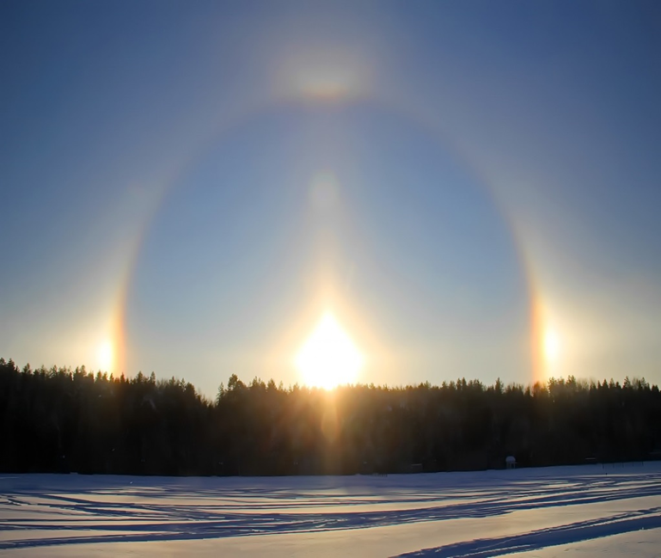 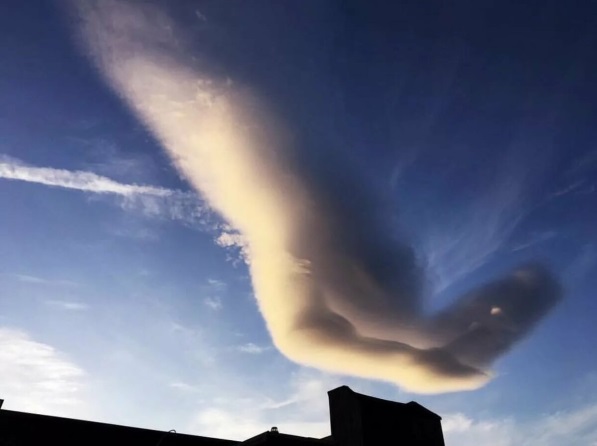 Северное сияние в Архангельске
Шаровая молния
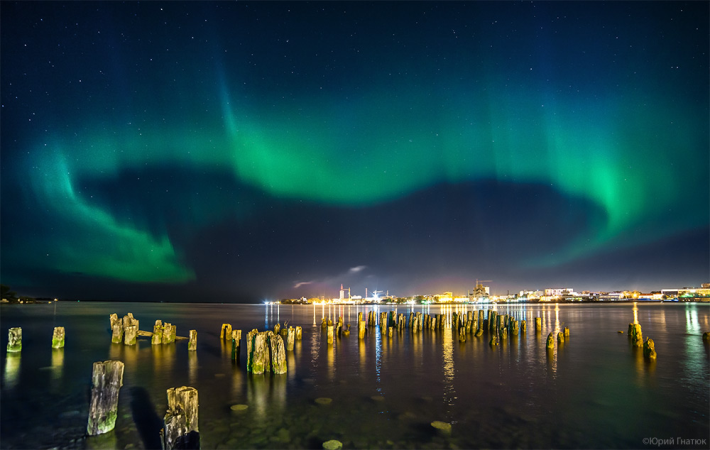 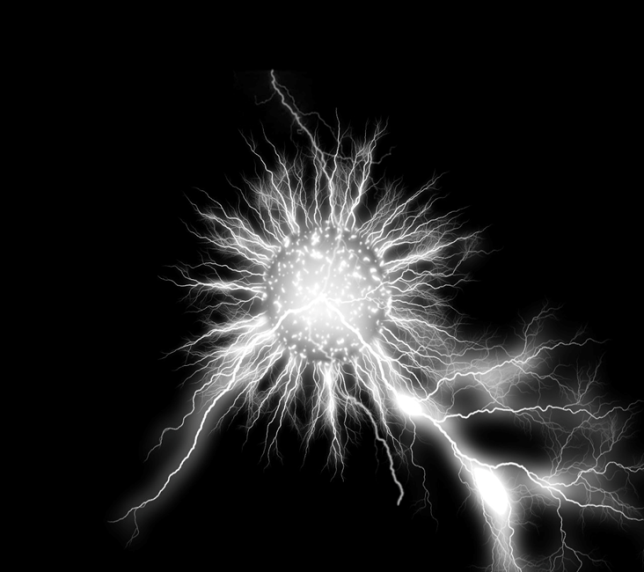 Delmmeto
Зоны исследования в регионе
Балтийское море(t воды, скорость ветра, направление течения)
Мониторинг загрязнения окружающей среды
Куршский залив (t воды, скорость ветра, направление течения)
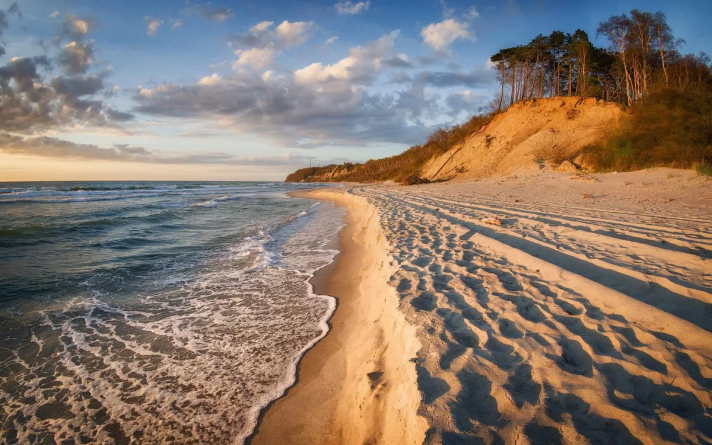 Delmmeto
Отбойные течения (тягун,рип)
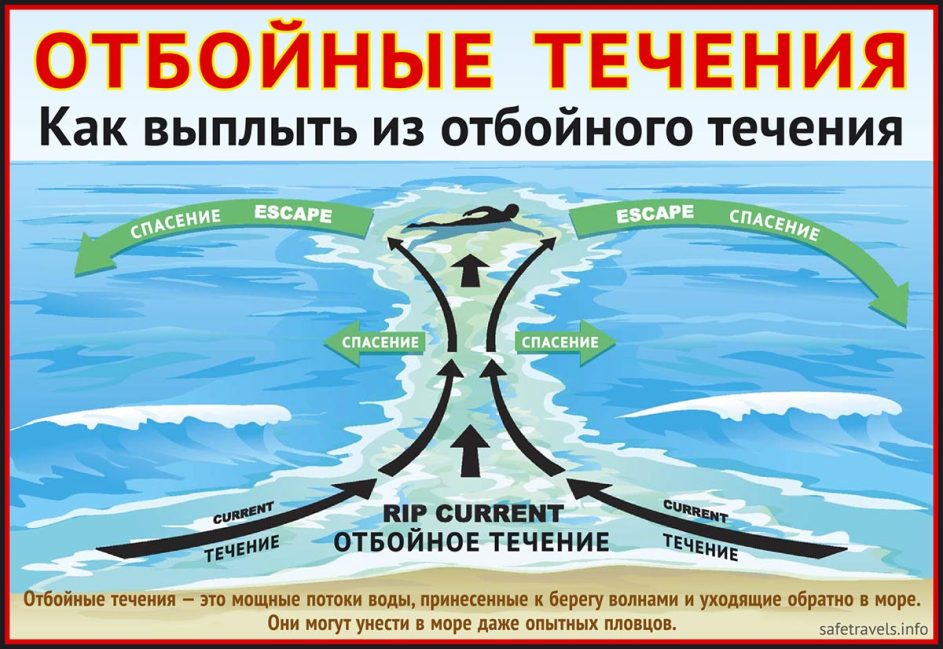 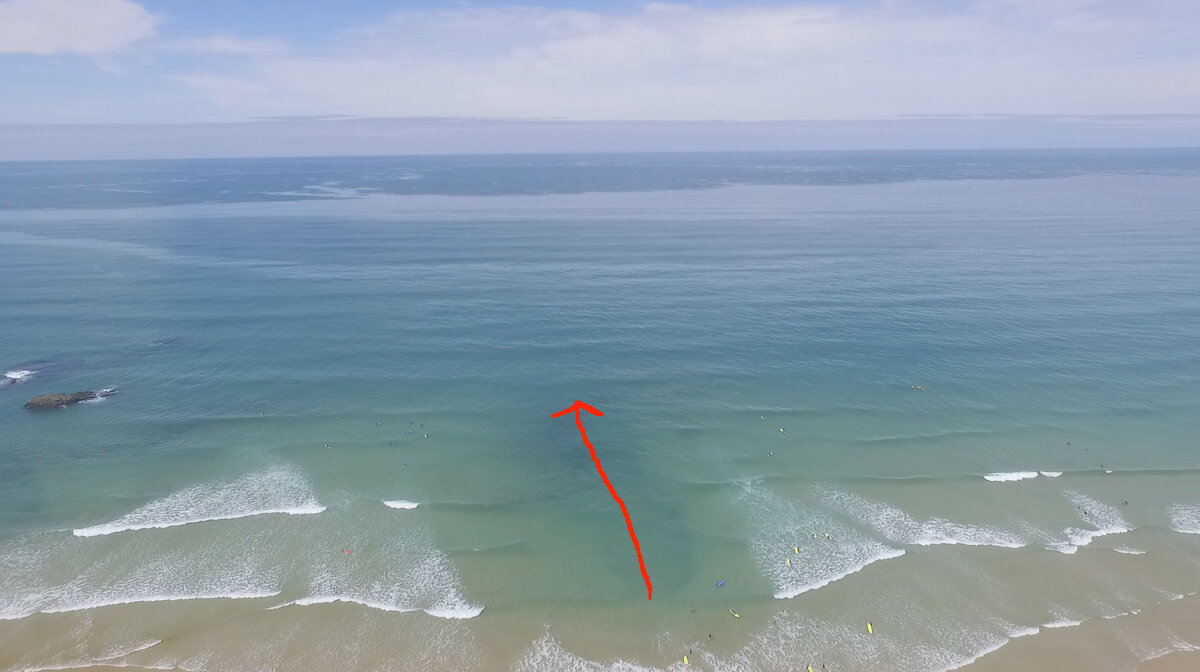 Ежегодно отбойное течение уносит сотни человеческих жизней. Как спастись?
Лучший вариант – быть предупреждённым!
Delmmeto
ИНТЕРВЬЮ С ЭКСПЕРТОМ
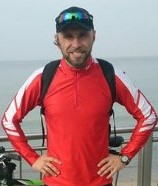 Начальник «Объединенной гидрометеорологической 
 станции Низовье (Калининград)» Боскачев Руслан Владимирович
Delmmeto
Вопрос:
«Каким образом осуществляется оповещение МЧС о приближающихся неблагоприятных природных явлениях?»
Ответ:
«...Передача данных о приближении неблагоприятных (опасных) погодных явлений в МЧС осуществляется синоптиками Калининградского ЦГМС — филиала ФГБУ «Северо-Западное УГМС» оперативно (удалённо), т.е. посредством интернета»

Вопрос:
«Производиться ли в нашем регионе мониторинг загрязнения окружающей среды?»
Ответ:
«...Мониторинг загрязнения окружающей среды в Калининградской области производится посредством забора воздуха, воды из водоёмов (с различной дискретностью) с последующим химическим анализом. В основном отбор воды и воздуха производится в городах и (или) районах интенсивной активности человека».
Delmmeto
Планы на будущее
В будущем мы планируем сделать голосового помощника, который будет помогать пользователям в более быстром поиске нужной информации. Это поможет сэкономить время пользователей.

Также мы планируем самостоятельно собирать датчики для сбора информации о уровне загрязнения окружающей среды.
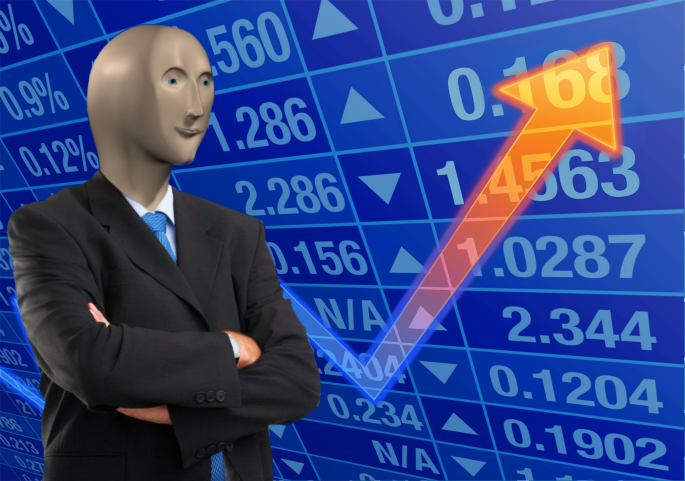 Итог
Мы создали сайт с удобным интерфейсом, на котором уже сейчас опубликовываем прогнозы на ближайшие дни. 
Наш сайт также помогает людям узнать, насколько загрязнена окружающая среда. Следите за погодой в нашем паблике в Вк и на сайте
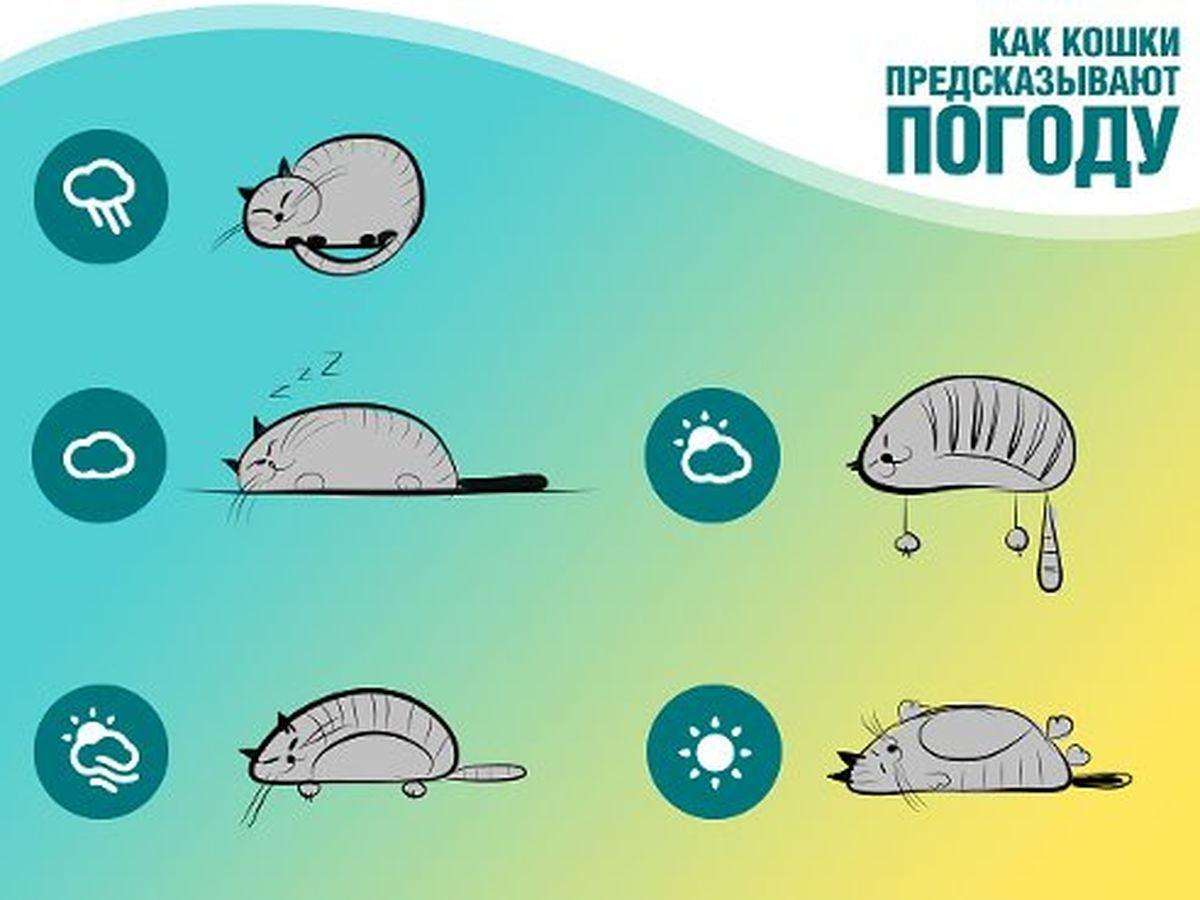 Ресурсы и ссылки
https://vk.com/delmmeto
1)worldview.earthdata.nasa.gov

2)proc.lorett.org/rt

3)windy.com

Благодарим руководителя «Объединенной гидрометеорологической станции
Низовье (Калининград)" Боскачева Р.В. за содействие в подготовке проекта.
Delmmeto
СПАСИБО ЗА ВНИМАНИЕ!
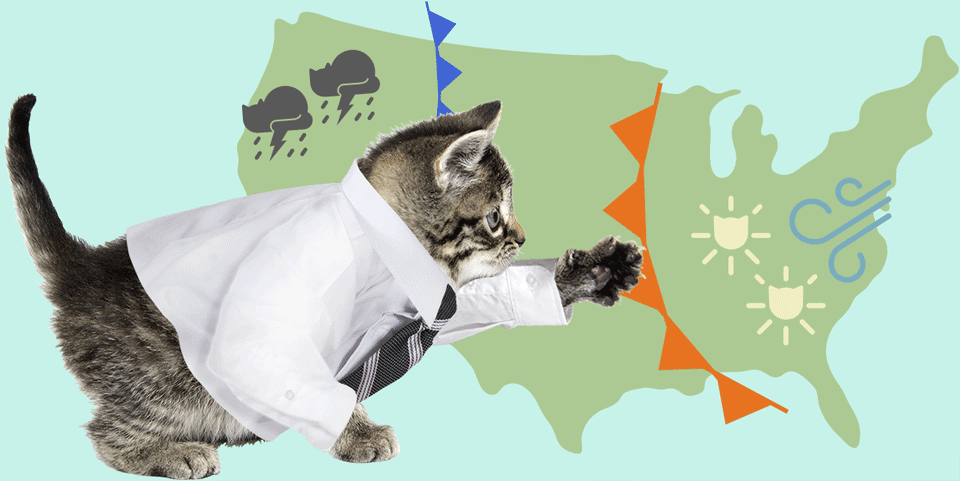 Delmmeto